Ethan T
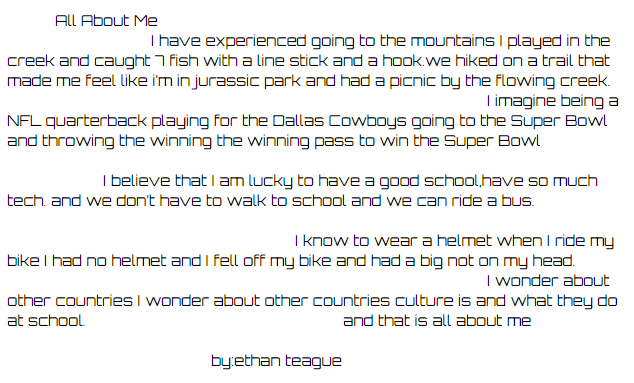 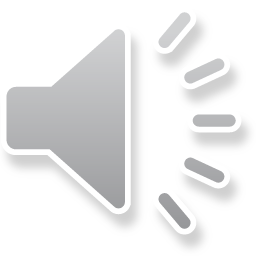